Impulsando la calidad en la Educación virtual y abierta (Experiencias de virtualidad para cursos del primer ingreso de la carrera Ing. en Computación UNI).
Ing. Jacqueline del Rosario López Alvarado.
Contenido
Aula virtual.
Herramientas del aula virtual.
Proceso de virtualización.
Fases del modelo ADDIE.
Conclusión
Aula virtual
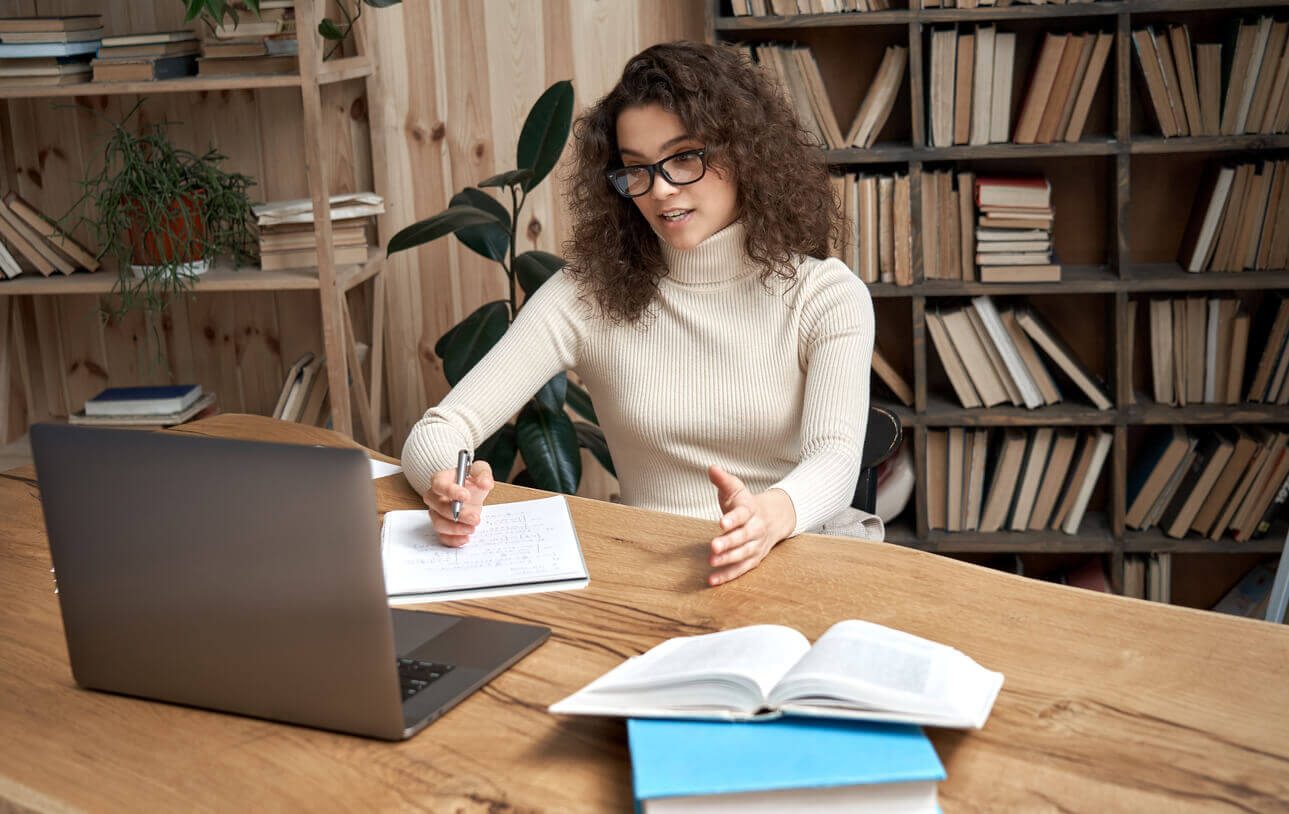 Espacio digital dedicado a la formación.
Los usuarios comparten contenidos en tiempo real en distintos formatos: videollamadas, foros, correos electrónicos, archivos en la nube, etc. 
Realización de actividades formativas a través de dispositivos conectados a internet. 
Los usuarios deben contar con computadora con acceso a internet.
Comunicación bidireccional docente – estudiante.
Características
“La puerta de la clase siempre permanece abierta”.
El estudiante es el protagonista esencial en su formación. 
Utilización de las TIC´s.
Planificación de las actividades detalladas y creadas utilizando herramientas del aula virtual.
Los protagonistas desarrollan habilidades digitales: Acceso a la información, comunicación y colaboración en linea, seguridad de la información, procesamiento y administración de la información, manejo de medios (imagen, audio, video).
Herramientas del aula virtual
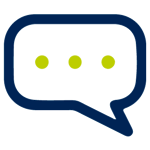 Mensajería instantánea.
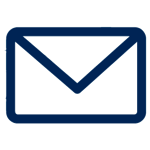 Correo electrónico.
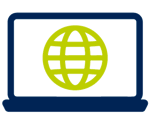 Asignación de tareas y actividades.
Ejercicios online, exámenes y rúbricas precisas guiadas que brindan una retroalimentación inmediata(recursos de gamificación, exelearning, …..).
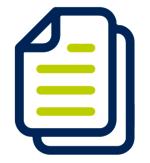 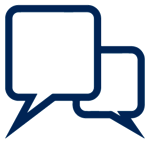 Foro de discusión.
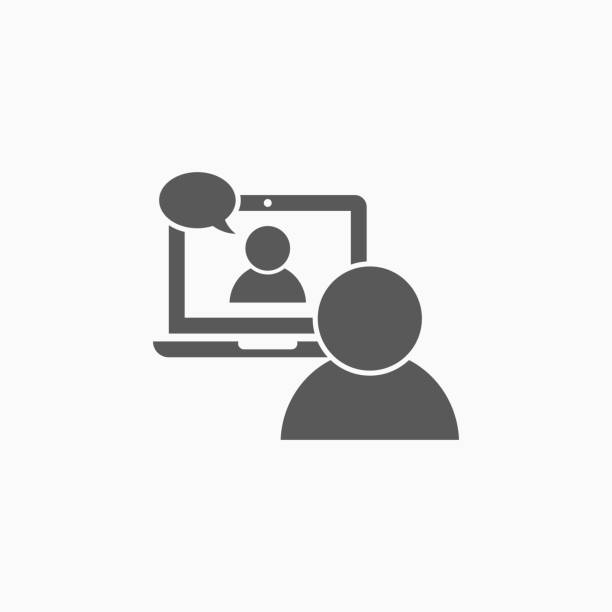 Servicios de video conferencias – creación de reuniones programadas  (Google meet, Zoom, Microsoft Teams ).
Proceso de virtualización de Asignatura
MODELO ADDIE
UNIDADES DE APRENDIZAJE
ANALISIS
DISEÑO
DESARROLLO
IMPLEMENTACIÓN
EVALUACIÓN
Plan Analítico de Asignatura
1
2
ENTREGABLES
3
4
…n
Fase 1: Análisis
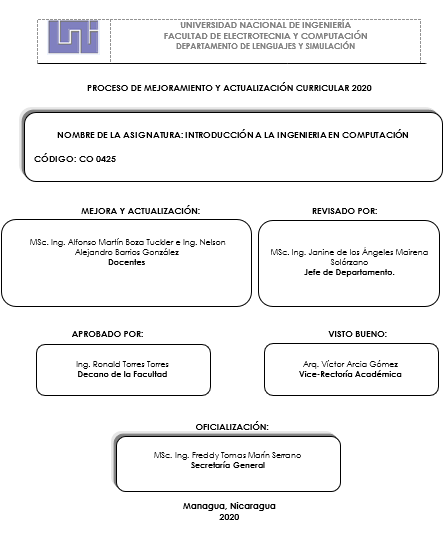 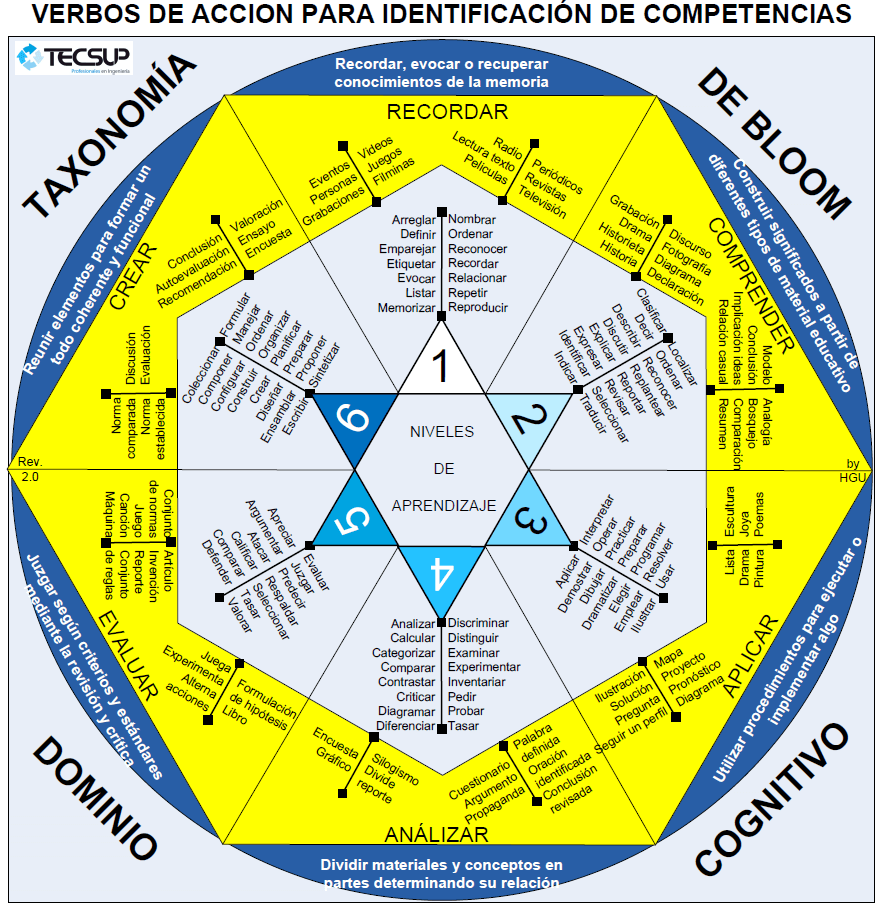 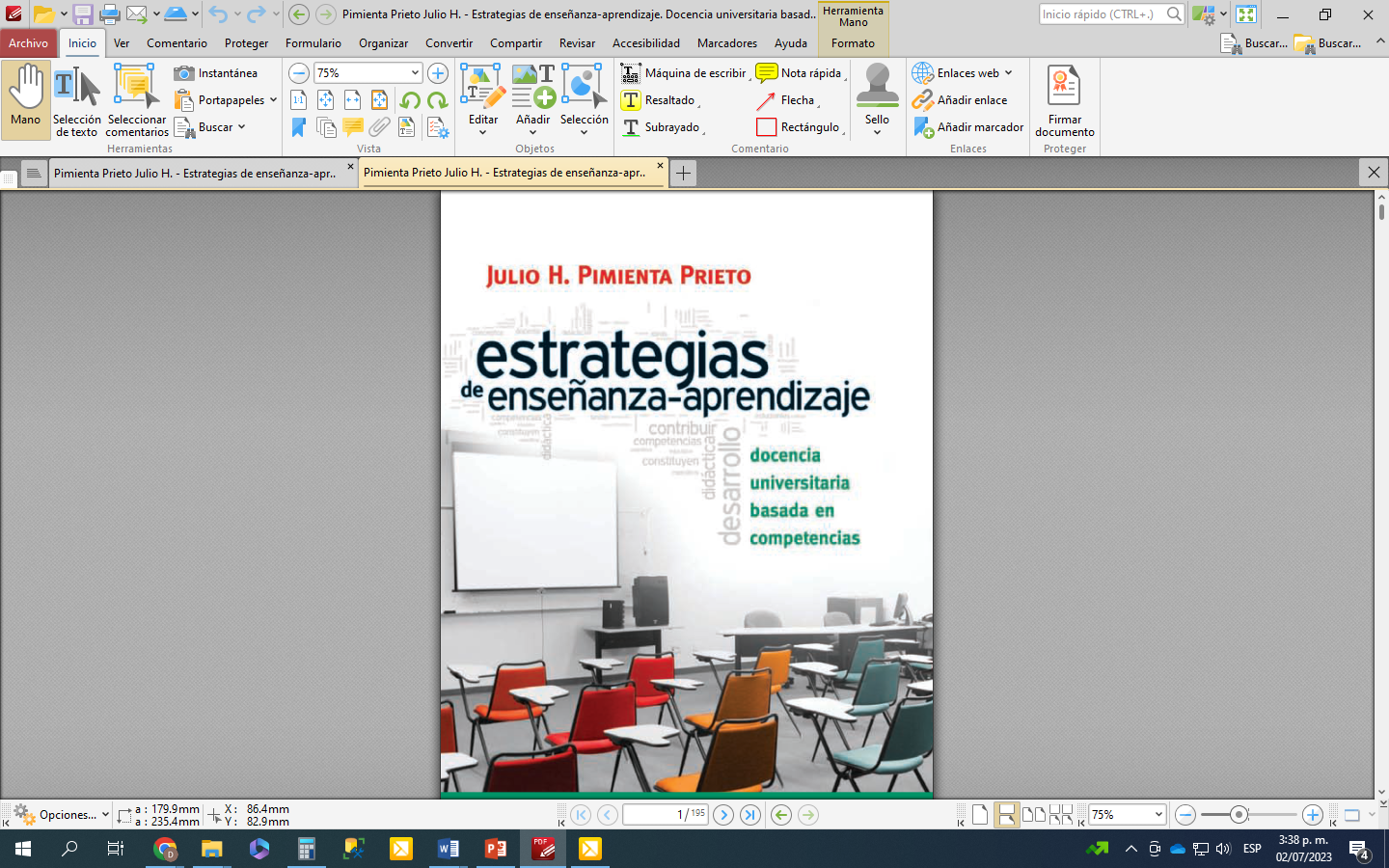 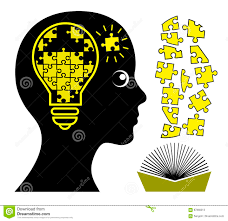 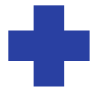 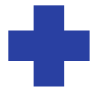 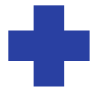 Unidades Temáticas.
Objetivos.
FOE.
Recomendaciones metodológicas.
Evaluación del aprendizaje
Categorizar los aprendizajes.
Independiente a la metodología.
Es un punto de partida para diseñar de forma lógica actividades de aprendizaje para conseguir un aprendizaje significativo.
Categorizar los aprendizajes.
Independiente a la metodología.
Es un punto de partida para diseñar de forma lógica actividades de aprendizaje para conseguir un aprendizaje significativo.
Resultado de Fase de Diseño
Fase 2: Diseño
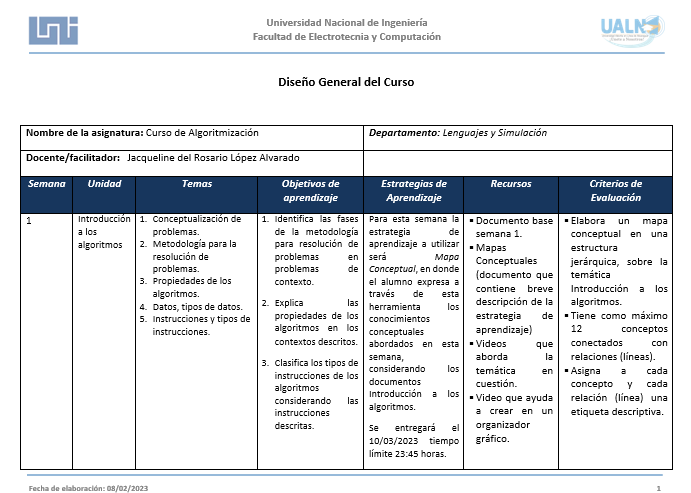 Fase 3: Desarrollo
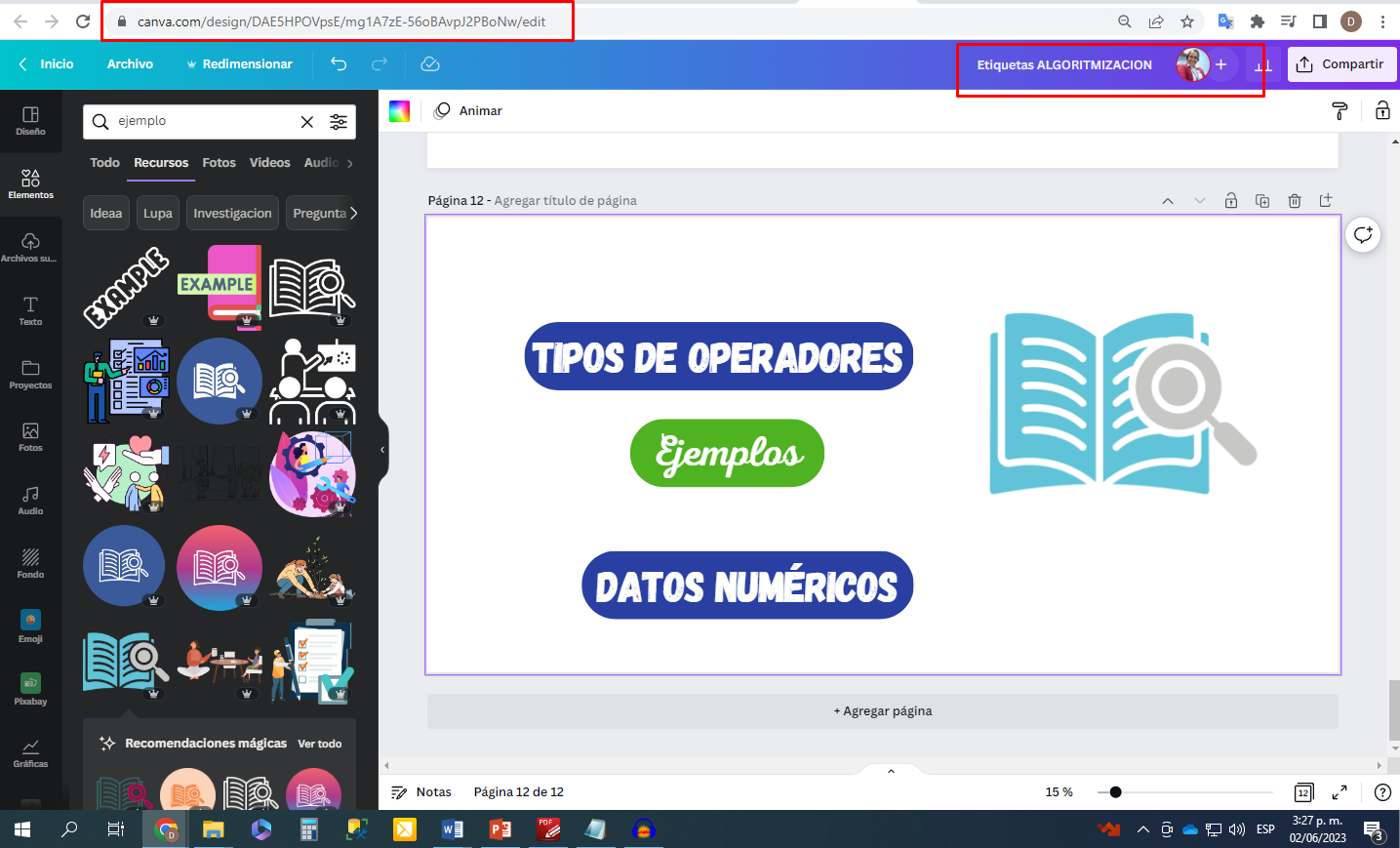 Creación del Documento base de la semana
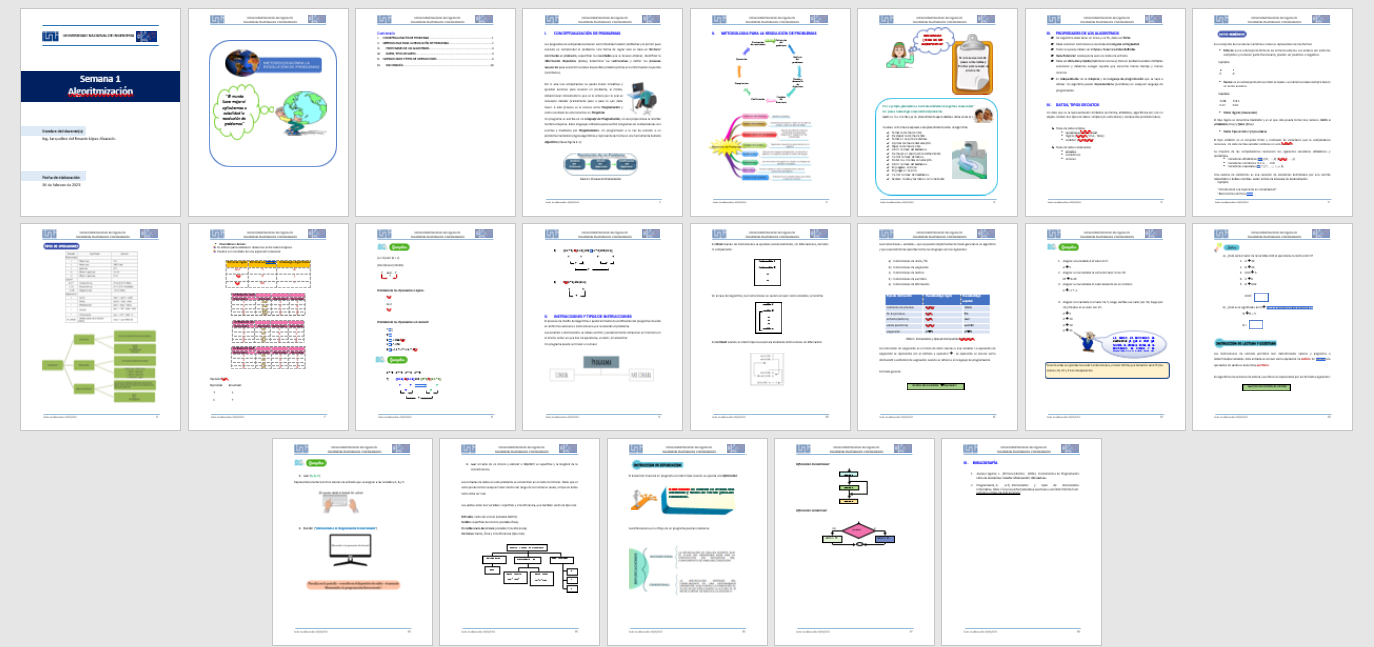 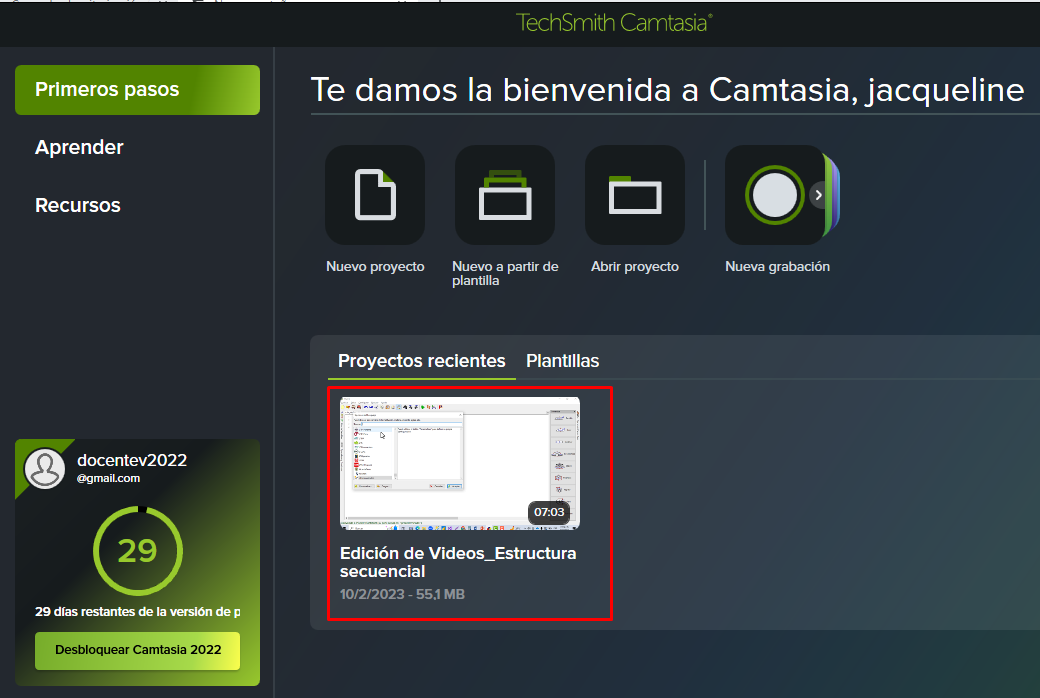 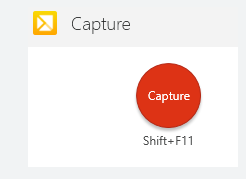 Fase 3: Desarrollo
1. Bienvenida a estudiantes: 
Grabación de podcast
2. Subir podcast a una plataforma
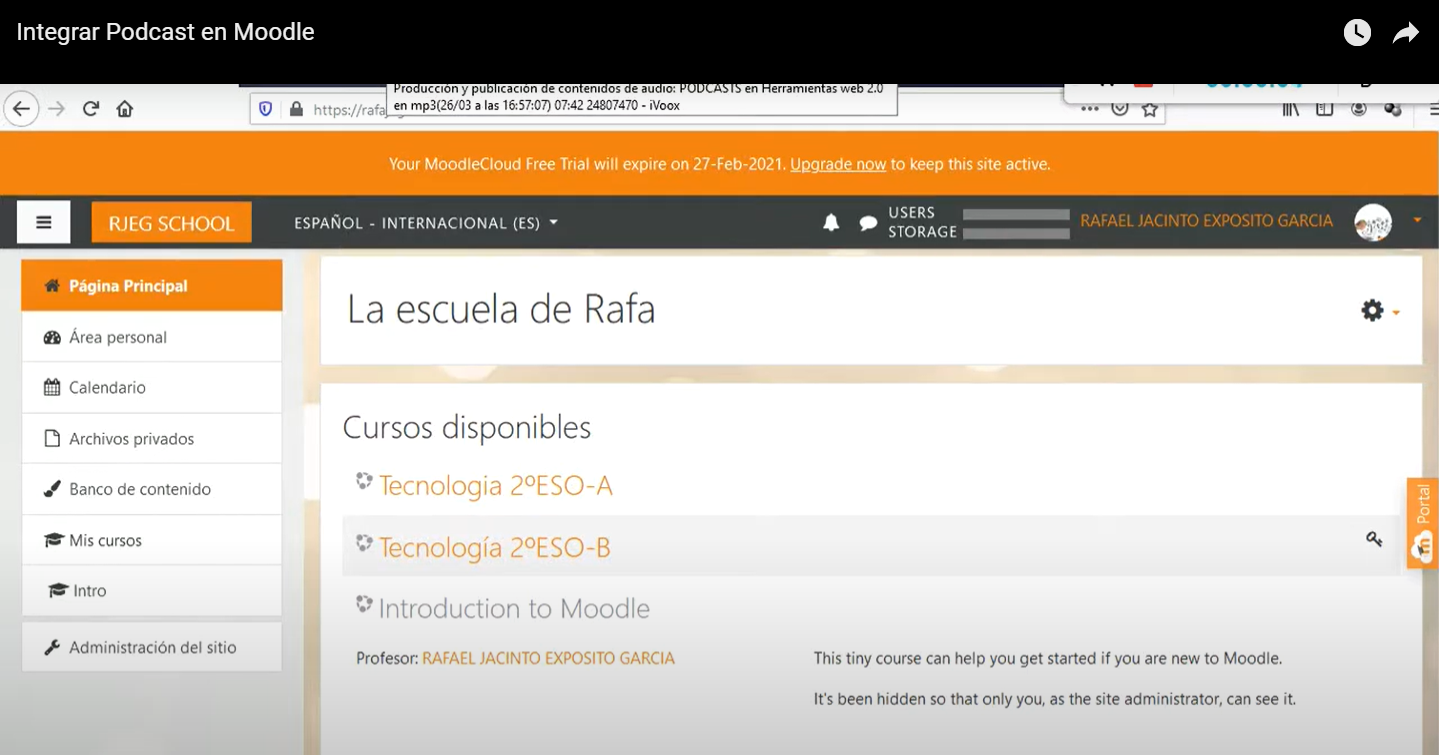 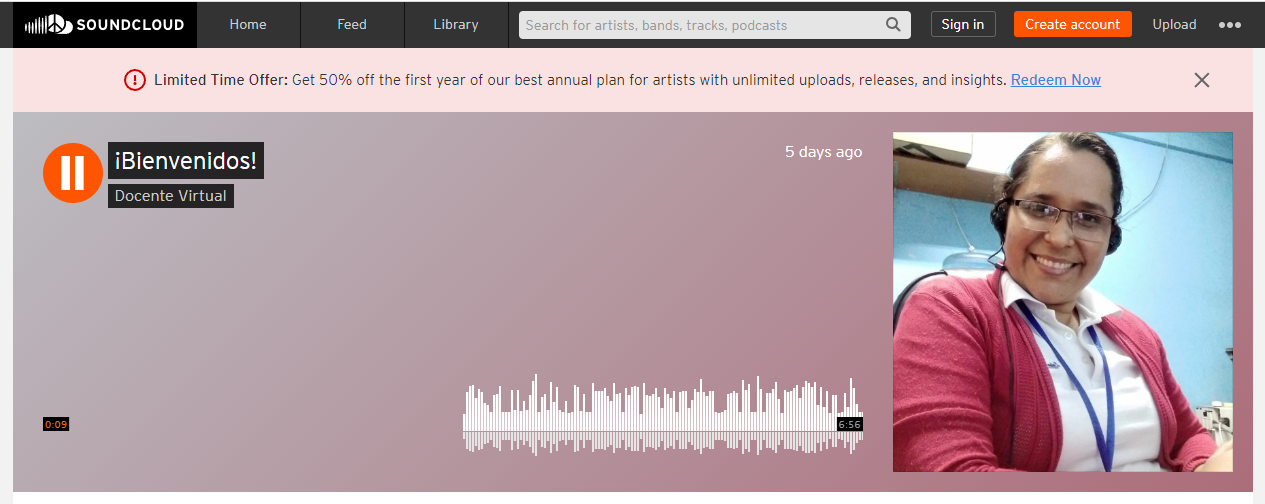 3. Etiqueta  incluir el url
4. En plataforma Moodle
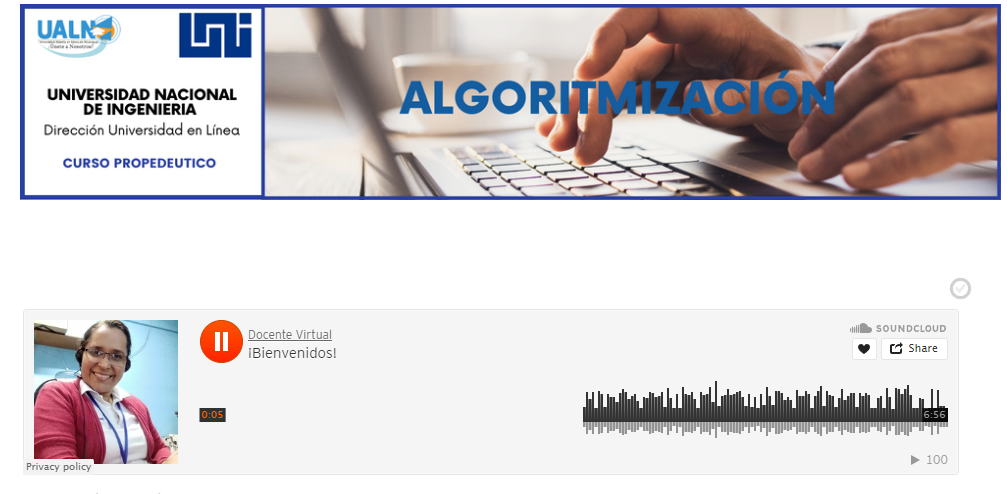 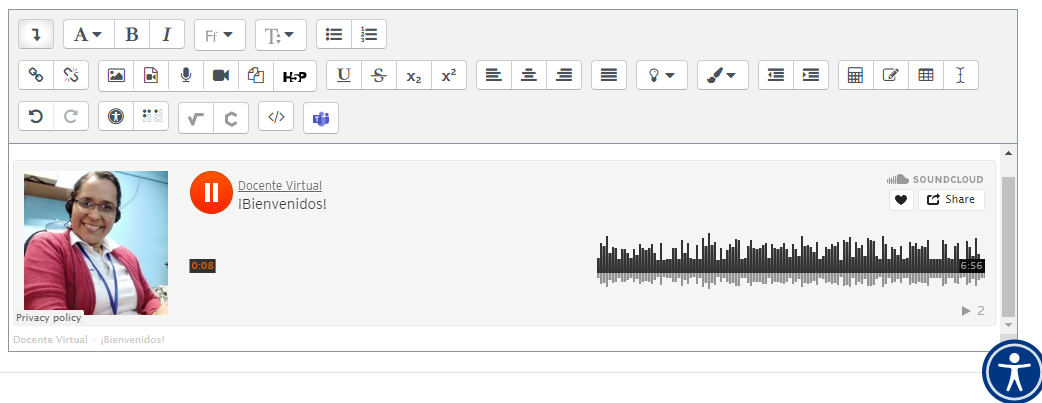 22/9/2023
10
Fase 4: Implementación
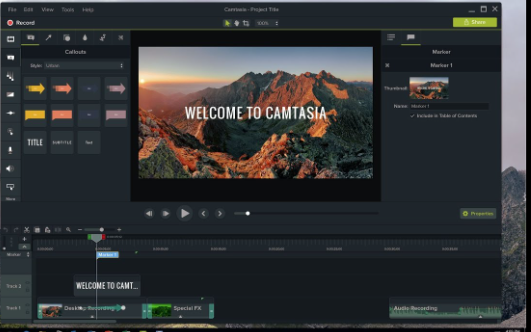 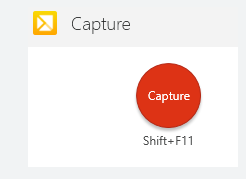 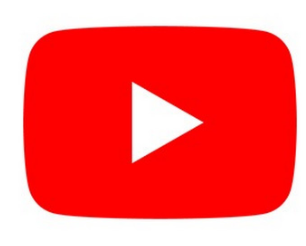 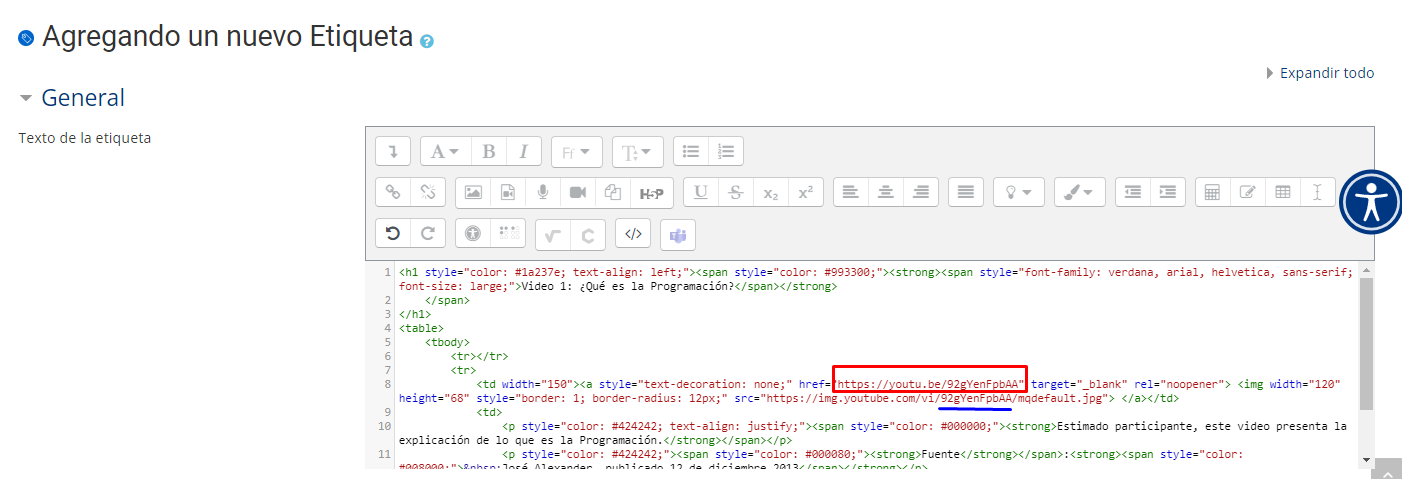 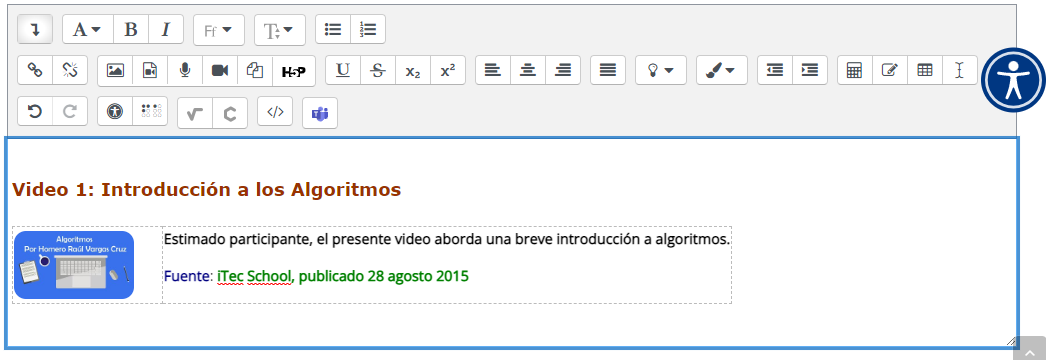 22/9/2023
11
Fase 4: Implementación
Configuración del documento en plataforma
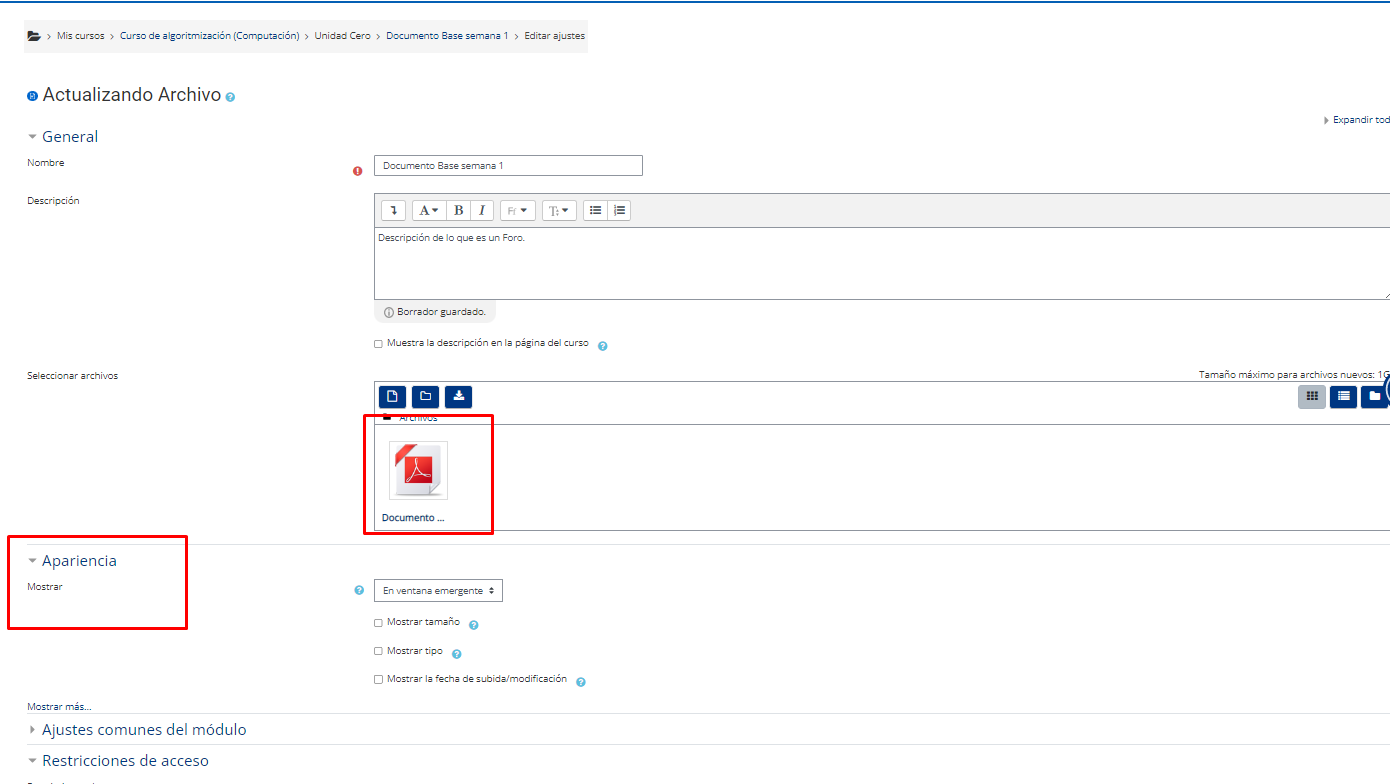 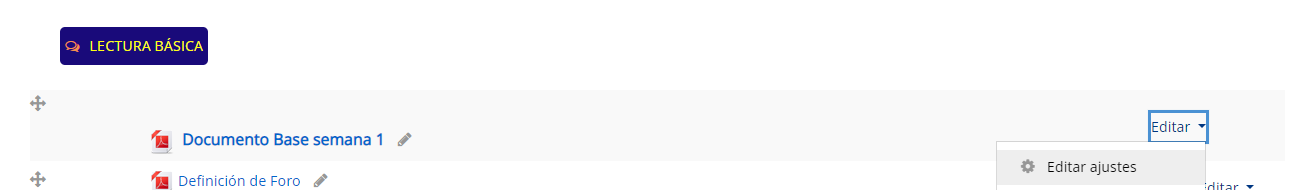 22/9/2023
12
Fase 4: Implementación
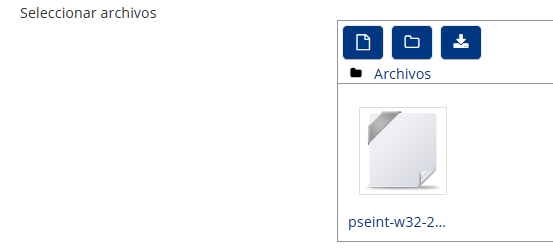 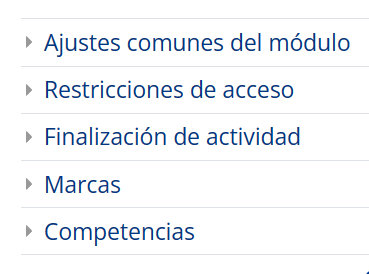 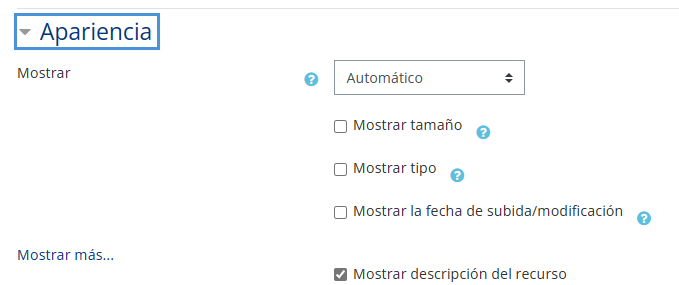 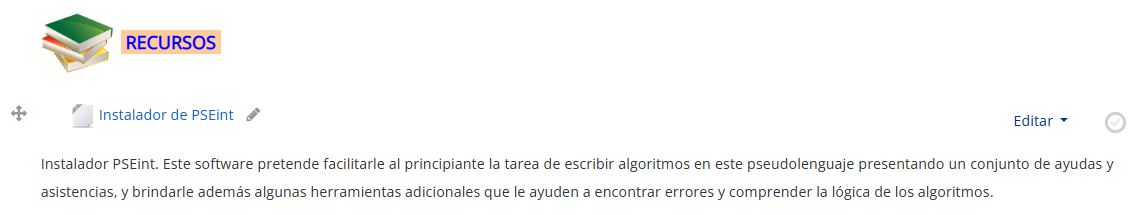 Fase 5: Evaluación
SUMATIVA:
Requisitos para la aprobación de las tareas y el curso.
Formas de evaluación (autoevaluación, coevaluación, heteroevaluación).
Criterios de evaluación de las AA.
Evaluación corresponden a los objetivos del curso.
FORMATIVA:
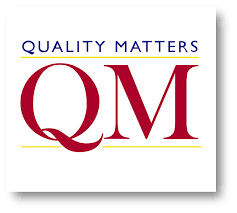 22/9/2023
14
Fase 5: Evaluación
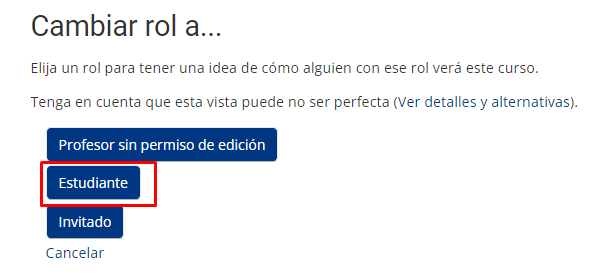 22/9/2023
15
Resultados en plataforma
Avances semana 1
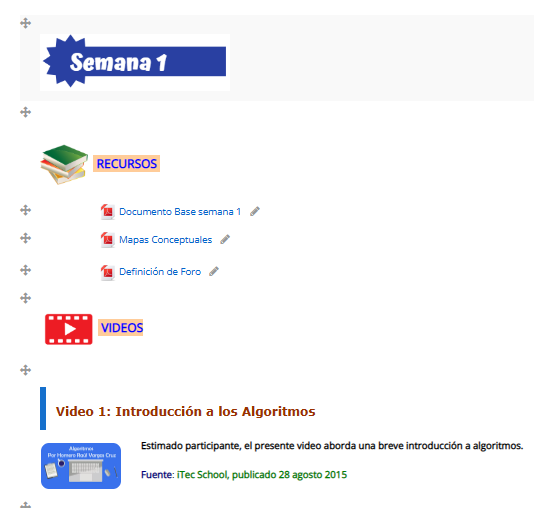 22/9/2023
16
Resultados en plataforma
22/9/2023
17
Importancia de los roles en el proceso de virtualización
Estudiante – Asesor – Docente Diseñador – Docente Orientador – Diseñador Gráfico – 
Administrador del curso – Tutor.
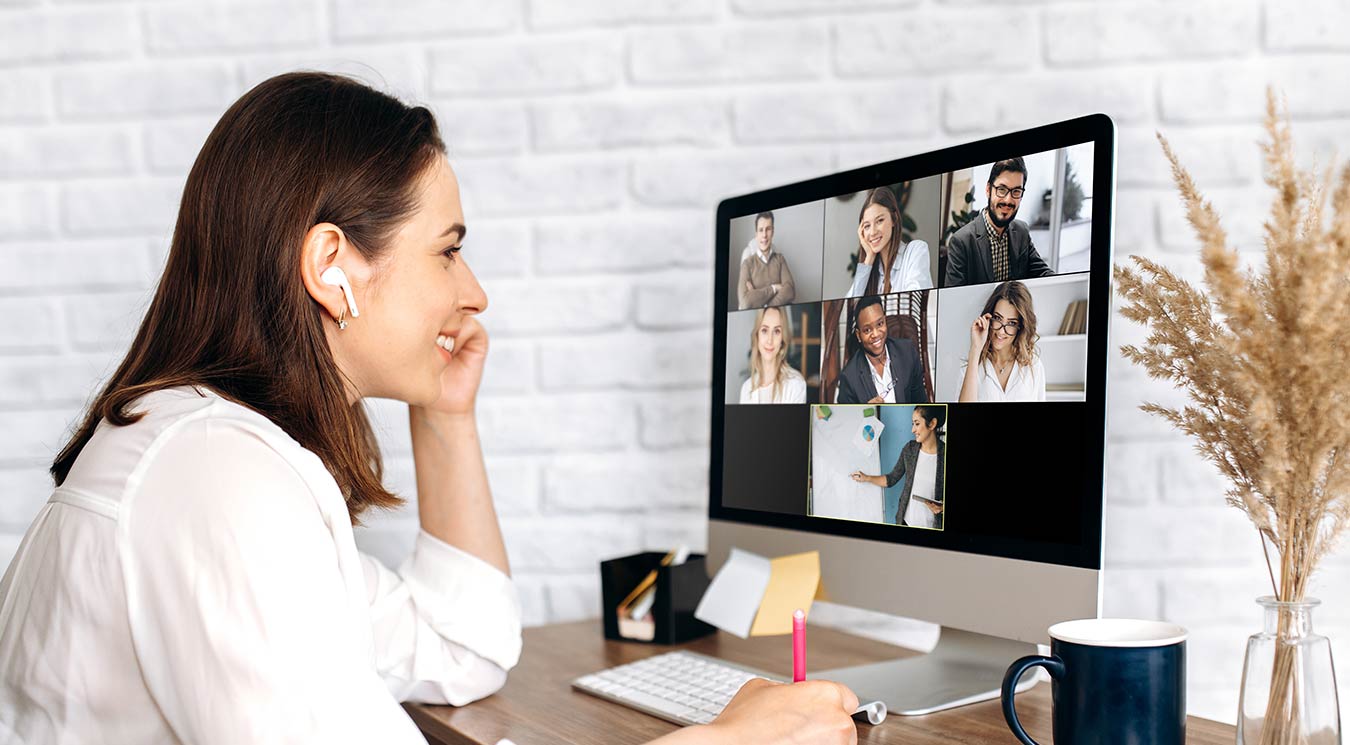 Estudiante
Docente (diseñador - orientador)
CONCLUSIÓN:Marco común de competencias digitales
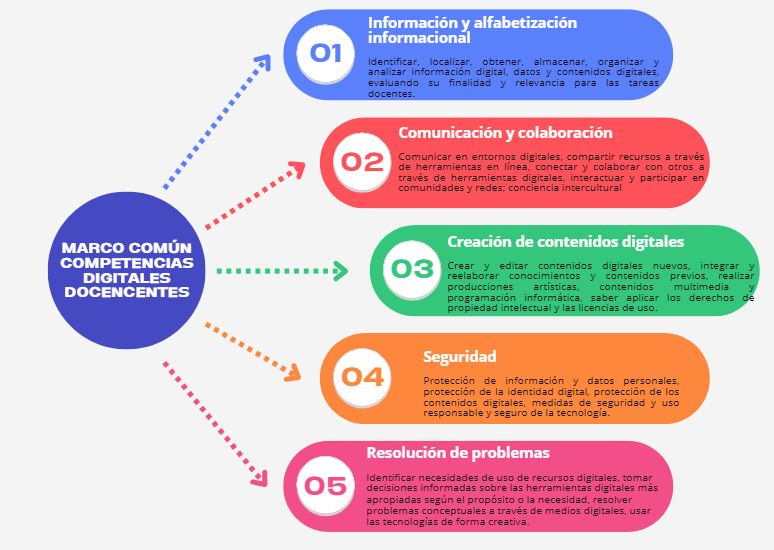 ¡Gracias por su atención!